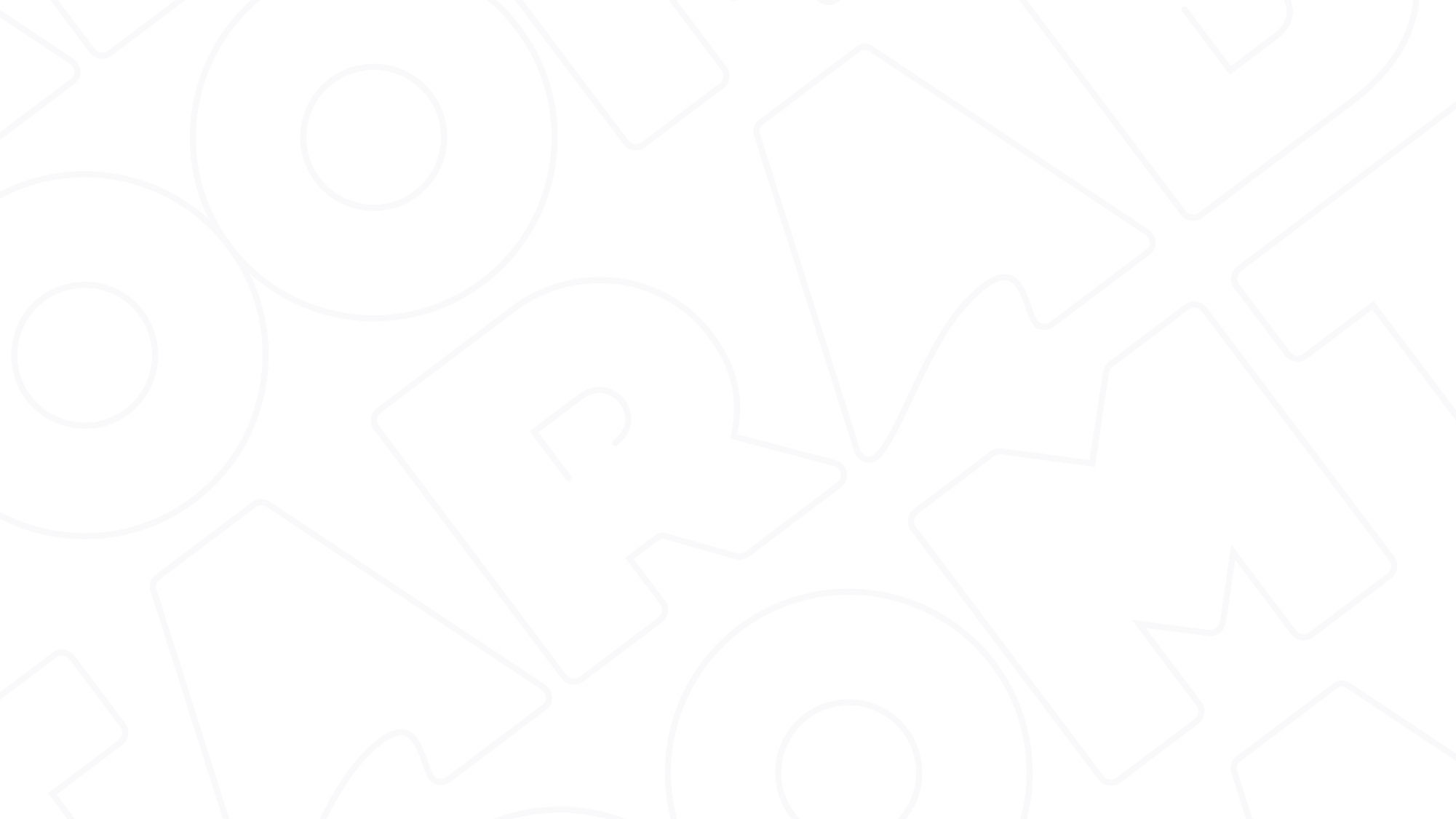 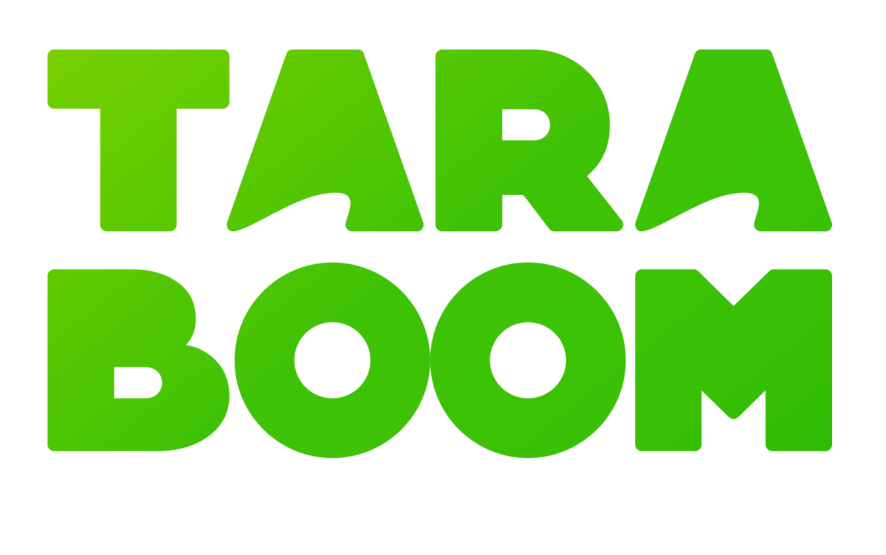 taraboom.ru
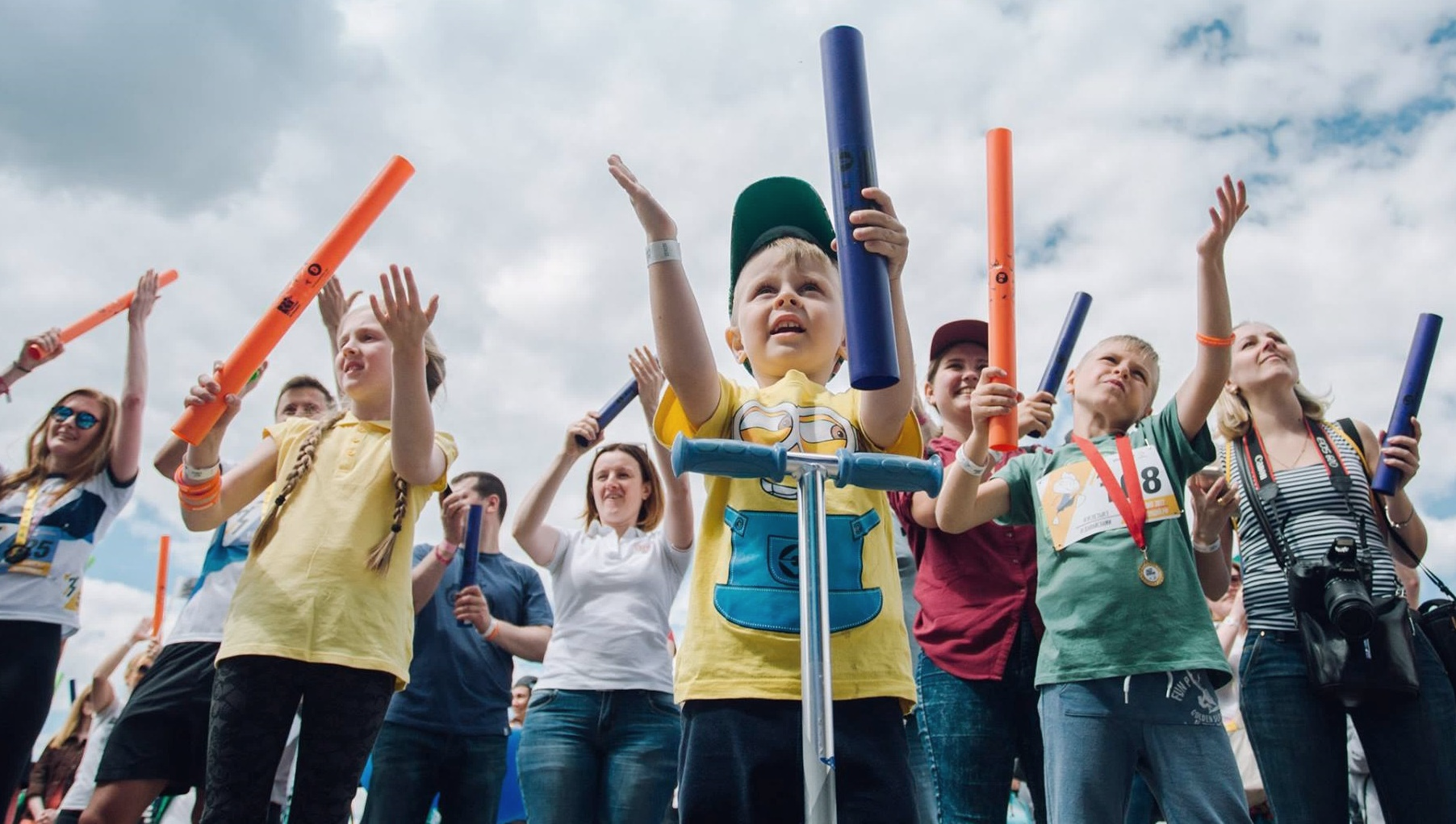 Барабанный
МАСТЕР-КЛАСС ДЛЯ ДЕТЕЙ
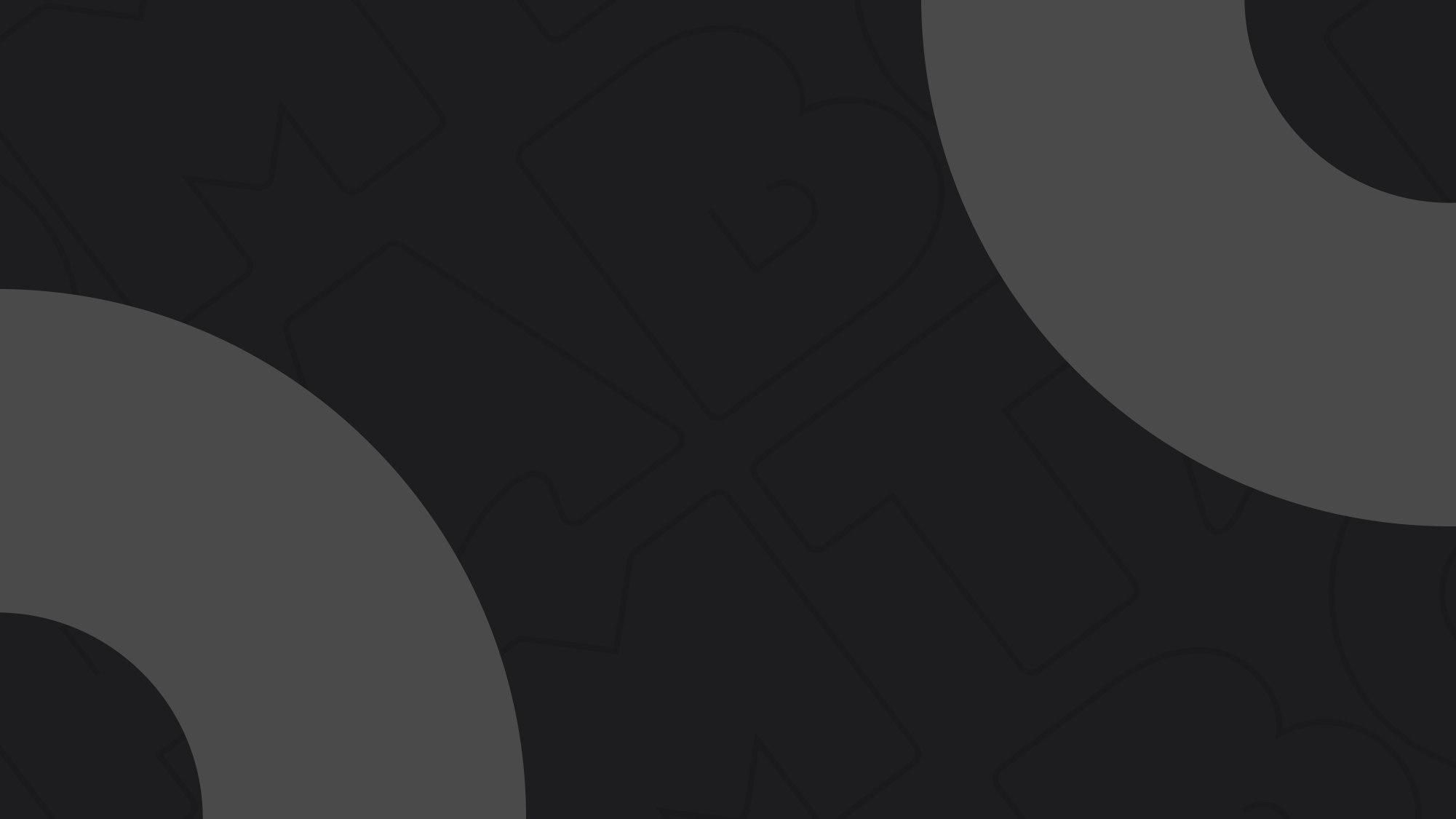 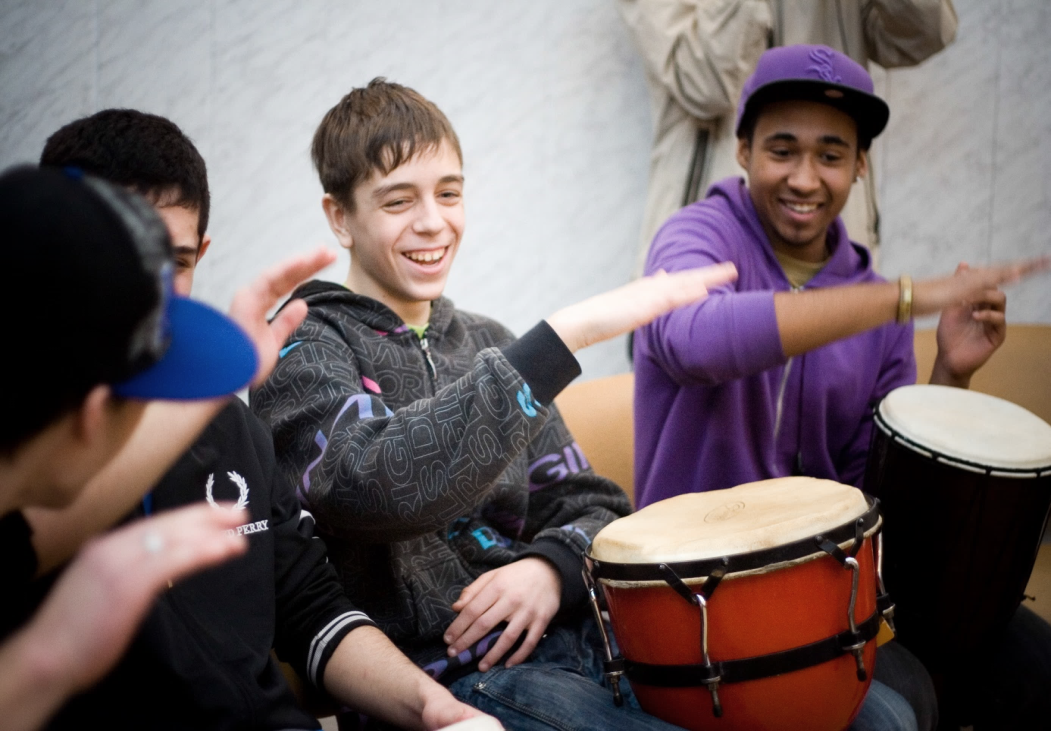 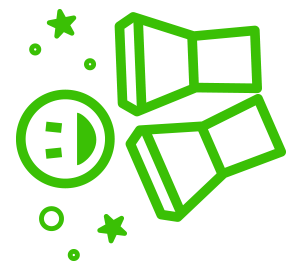 МАКСИМАЛЬНО
ПОЗИТИВНЫЕ 
ЭМОЦИИ
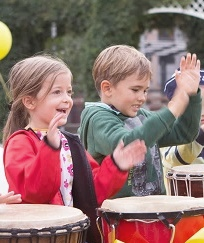 и незабываемый опыт игры на барабанах
Позволяют назвать детский барабанный мастер-класс 
стопроцентно верным решением для любого события!
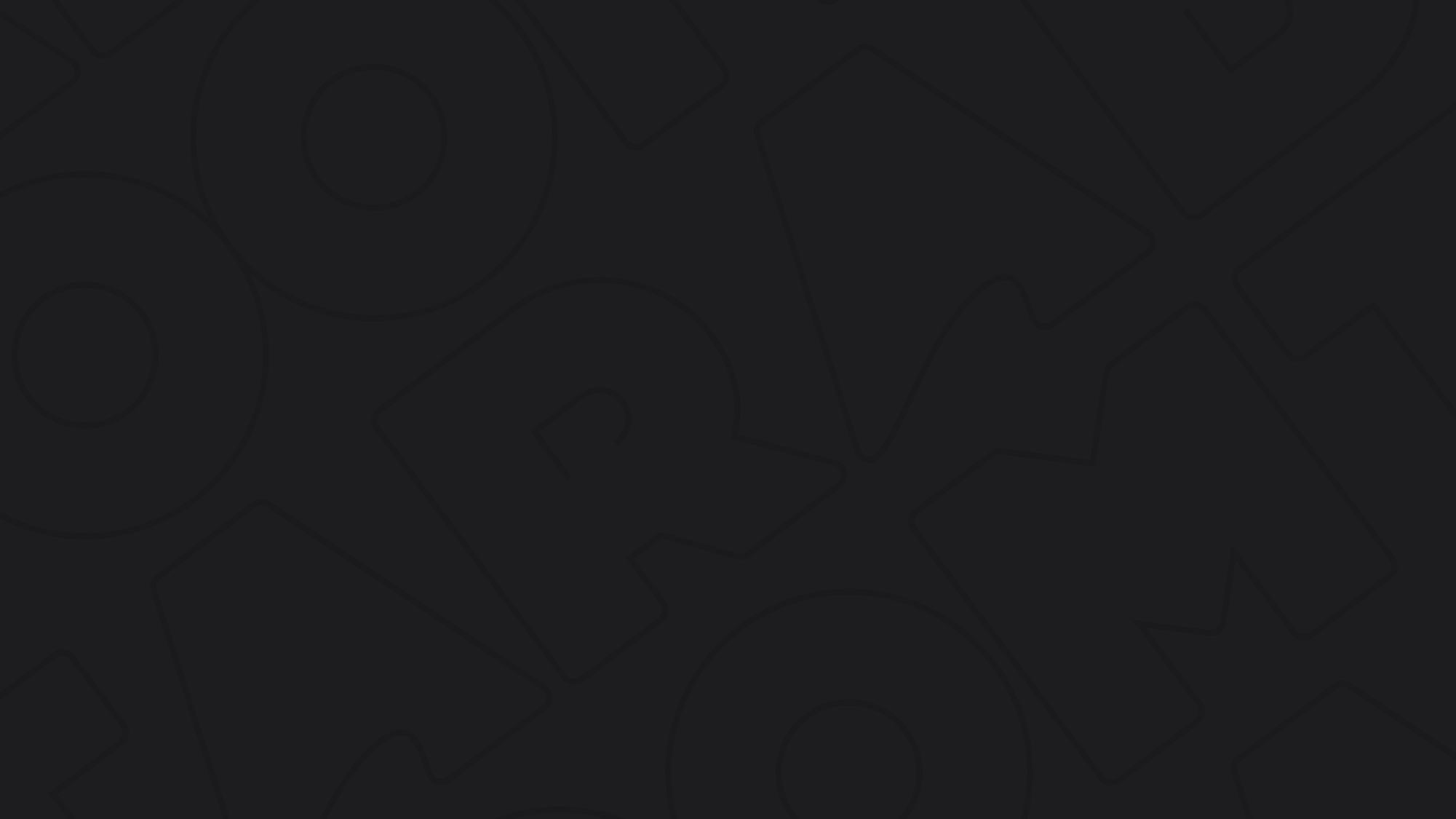 детский барабанный мастер-класс  /  характеристики
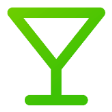 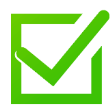 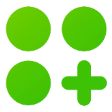 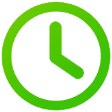 время
проведения
формат
мероприятия
решениезадач
количество 
участников
30-60
ДО 100
МИНУТ
КОНФЕРЕНЦИЯ
БАНКЕТ
ФУРШЕТ
OPEN AIR
FAMILY DAY
ПОЗДРАВИТЬРЕБЕНКА
ПОДАРИТЬ НОВЫЙОПЫТ
ВОВЛЕЧЬ И РАЗВЛЕЧЬВЗРОСЛЫХ И ДЕТЕЙ
ЧЕЛОВЕК
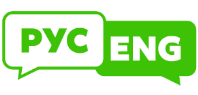 Проводим программы
на разных языках
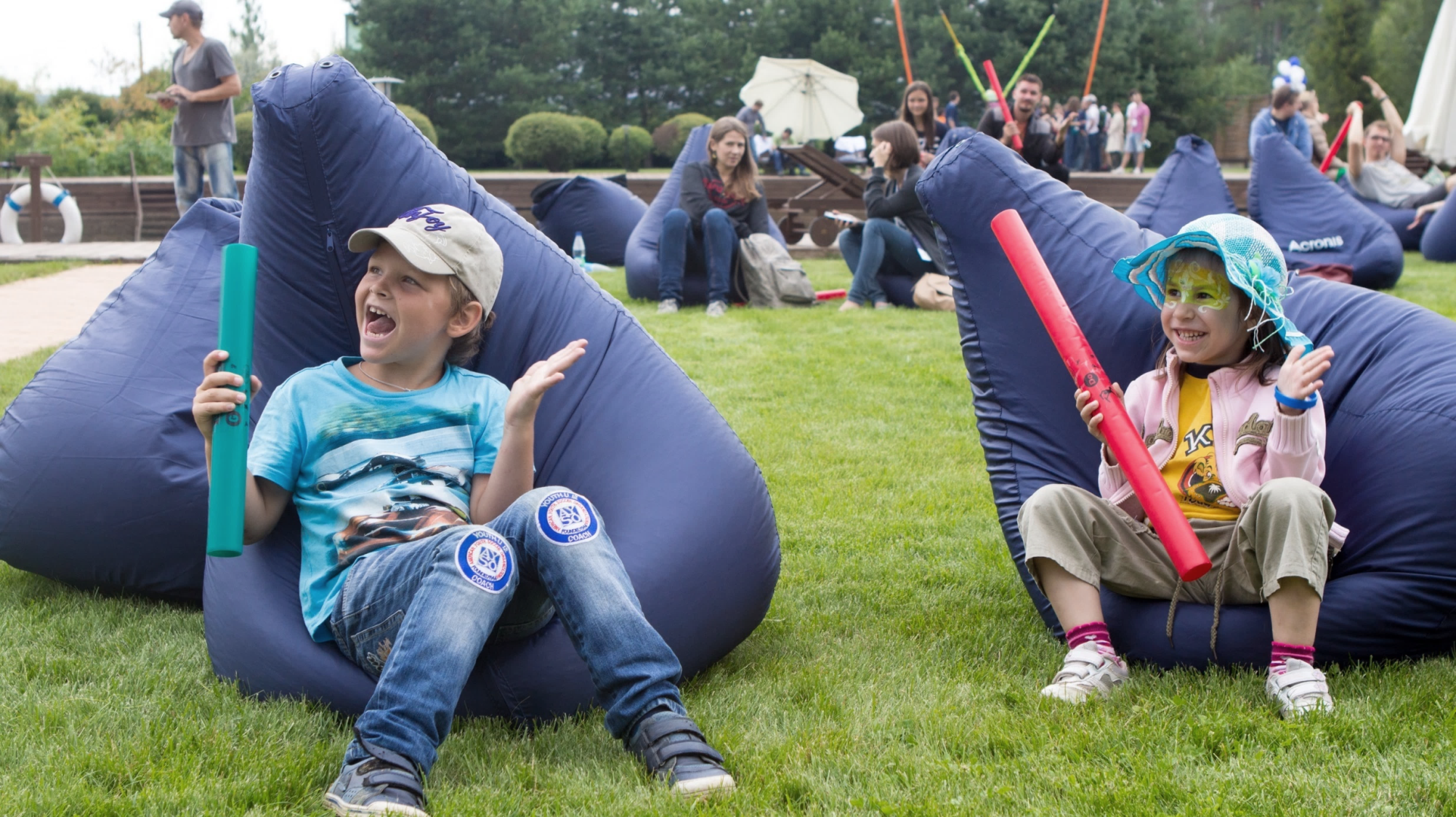 детский барабанный мастер-класс  /  описание
Вдохновляем детей с помощью веселья, позитива и ритмов!
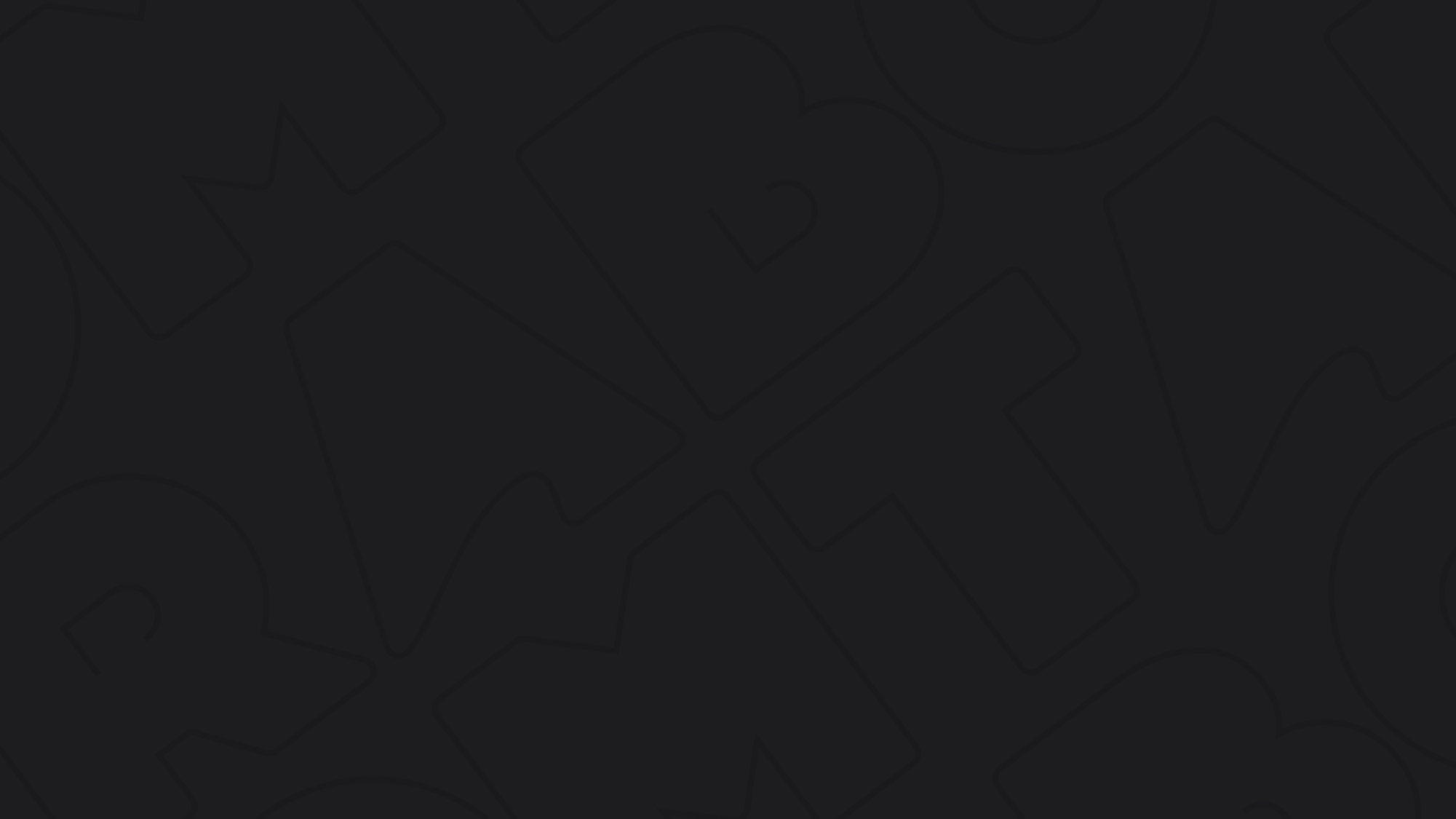 детский барабанный мастер-класс  /  описание
ИСПОЛЬЗУЕМ:
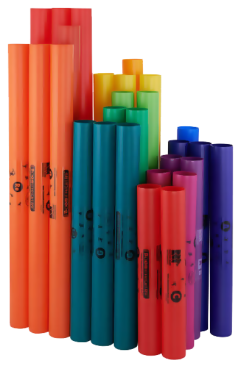 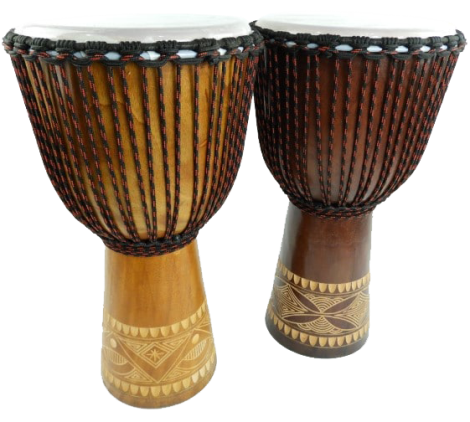 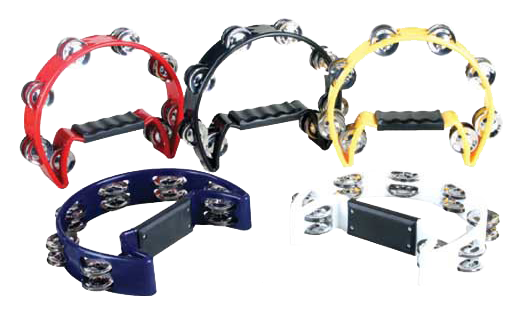 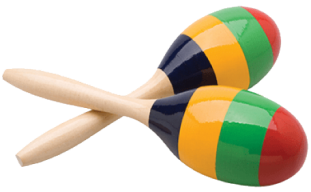 африканские барабаны
маракасы
тамбурины
музыкальные трубки
Boomwhackers(бумвокерс)
РАЗВИВАЕМ
творческие способности с помощью музыки
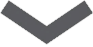 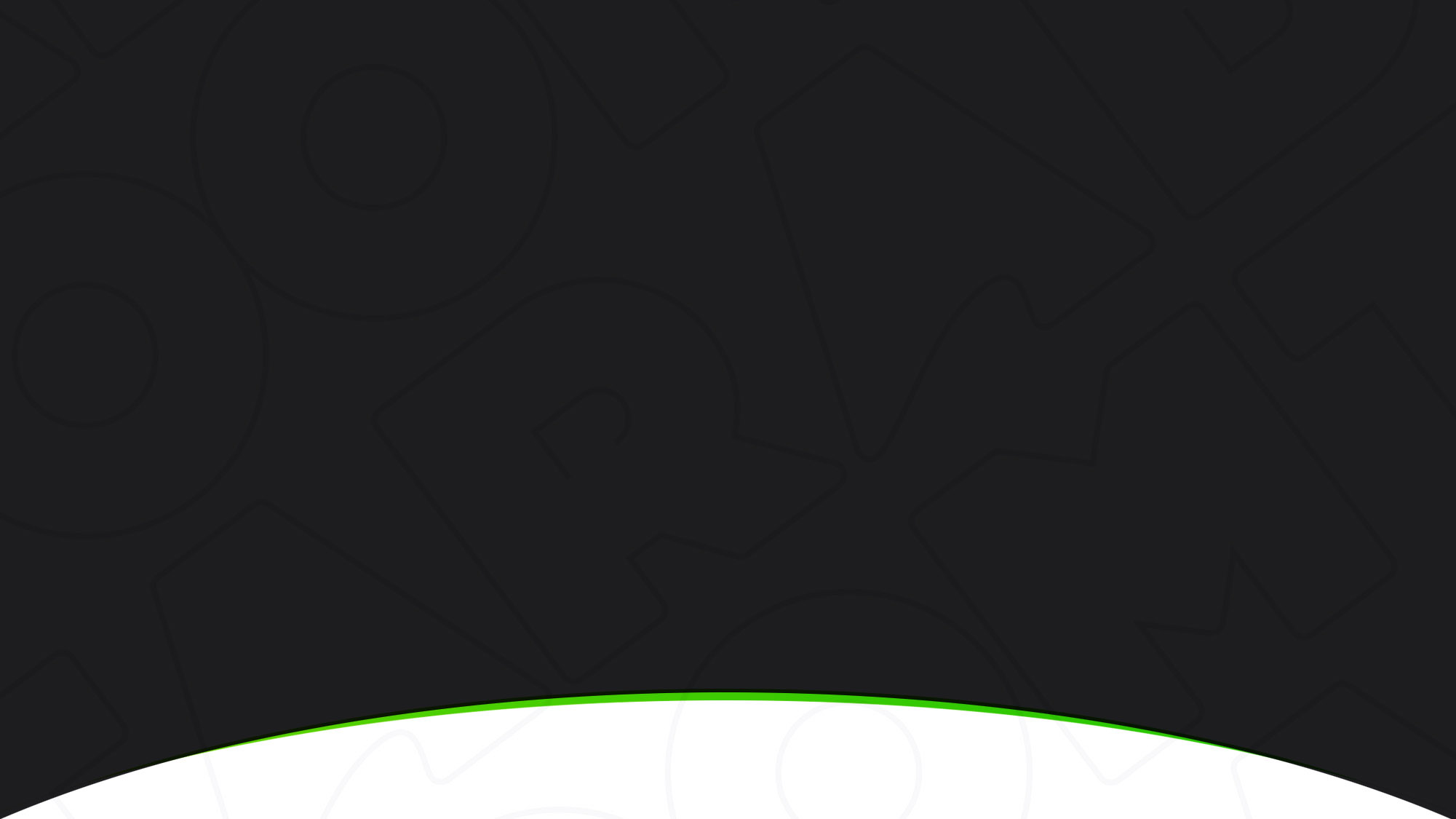 детский барабанный мастер-класс  /  результат
РЕЗУЛЬТАТ
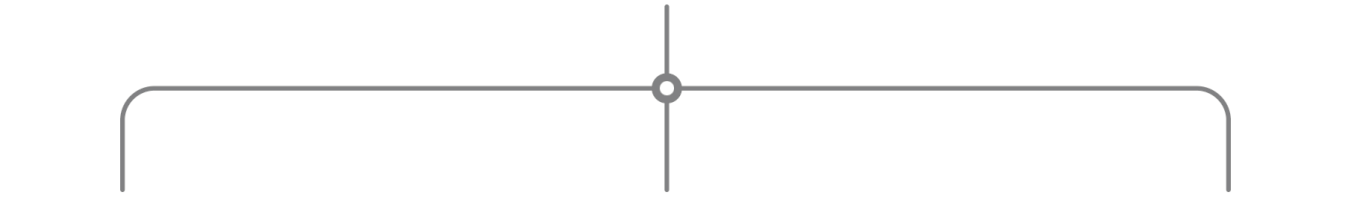 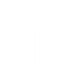 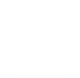 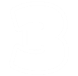 интересный опыт и классные фотографии
яркие радостные впечатления
эмоциональный выплеск
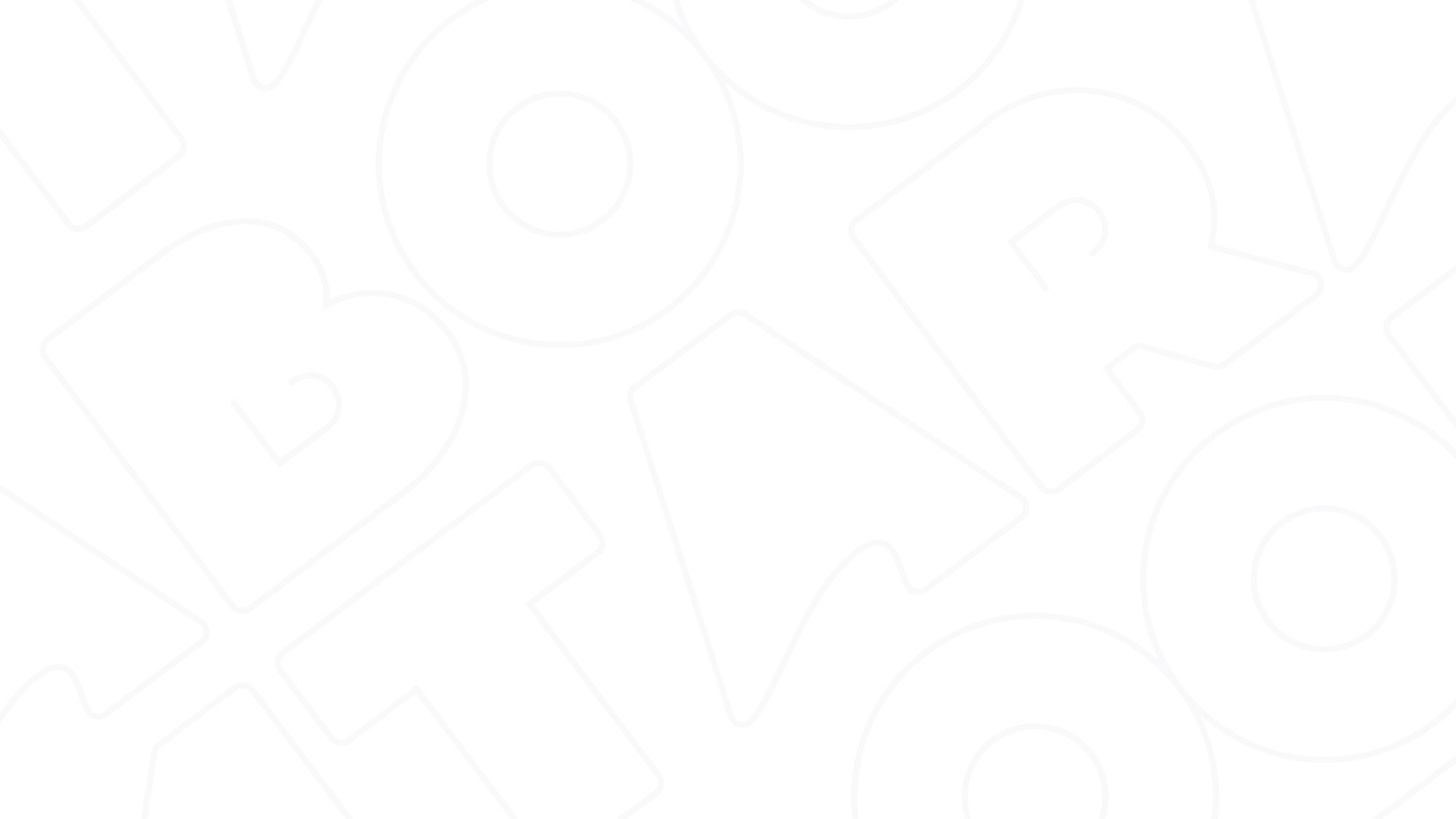 детский барабанный мастер-класс  /  структура
Общее время программы 30-60 минут
4
1
3
2
5
1.    Разминка
2.   Барабанный круг
3.   Игра на boomwhackers (бумвокерс)
4.   Поздравление
5.   Итоговый концерт
Ряд веселых интерактивных игр на реакцию и внимание
Знакомство с инструментом и внутренним музыкантом
Раздача на всех участников музыкальных трубок и общее вовлечение с помощью различных ритмов
Исполнение Happy Birthday на музыкальных трубках
Добавление тамбуринов и маракасов + финальное превращение в полноценный оркестр, где каждому инструменту присваивается свой уникальный ритм!
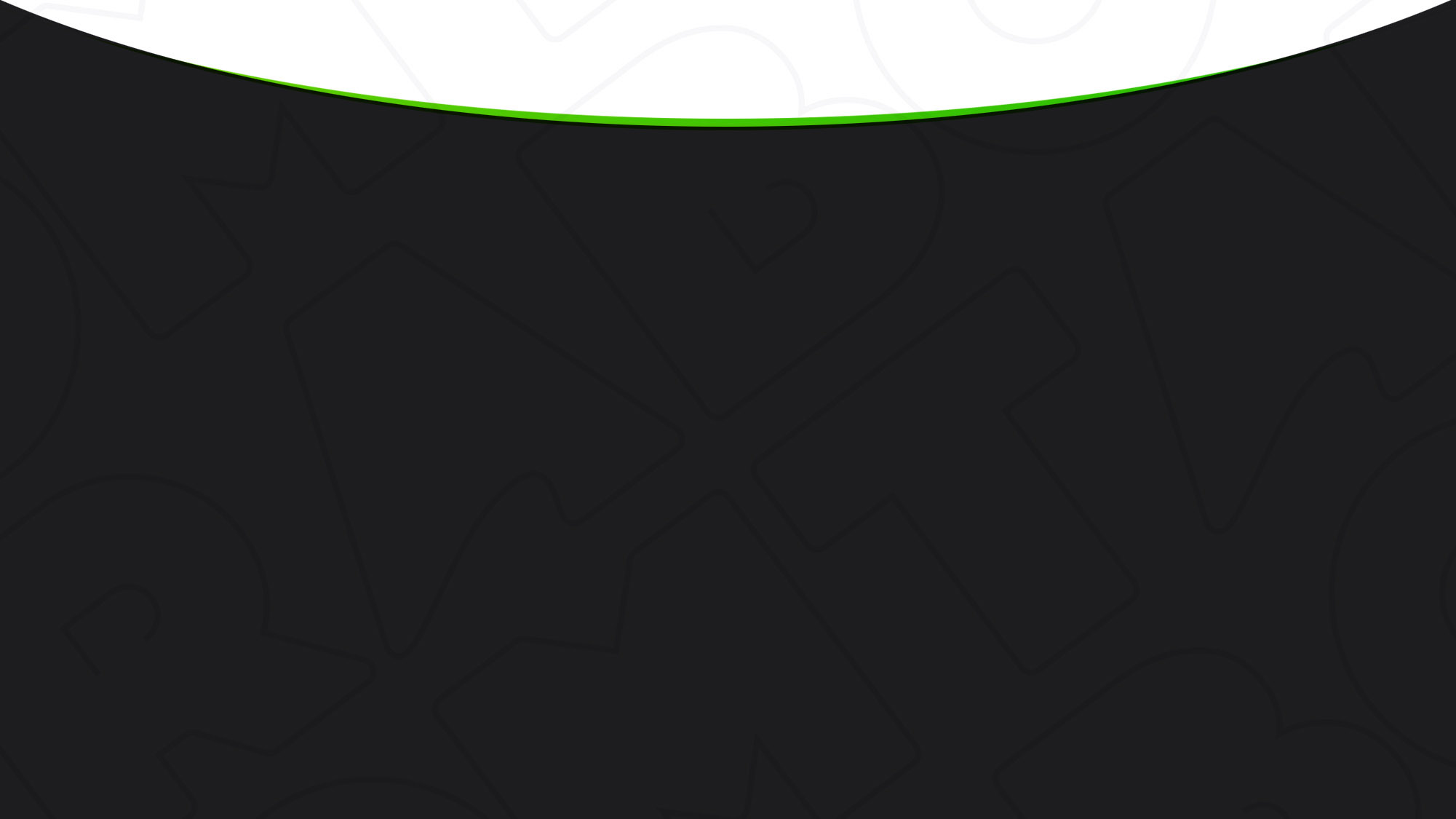 Мастер-класс
Интерактивное ШОУ
Музыкальные трубки
Перкуссия
Музыкальные трубки
Перкуссия
для всех участников
тамбурины и маракасы
для всех участников
тамбурины и маракасы
Африканские барабаны
Африканские барабаны
для всех участников
10 штук
Играем Happy Birthday
от 10 лет
до 30 минут, > 30 человек
до 60 минут, < 30 человек
от  40 000 ₽
от  40 000 ₽
> 50 чел. от 55 000 ₽
> 10 чел. + 1 000 ₽/чел.
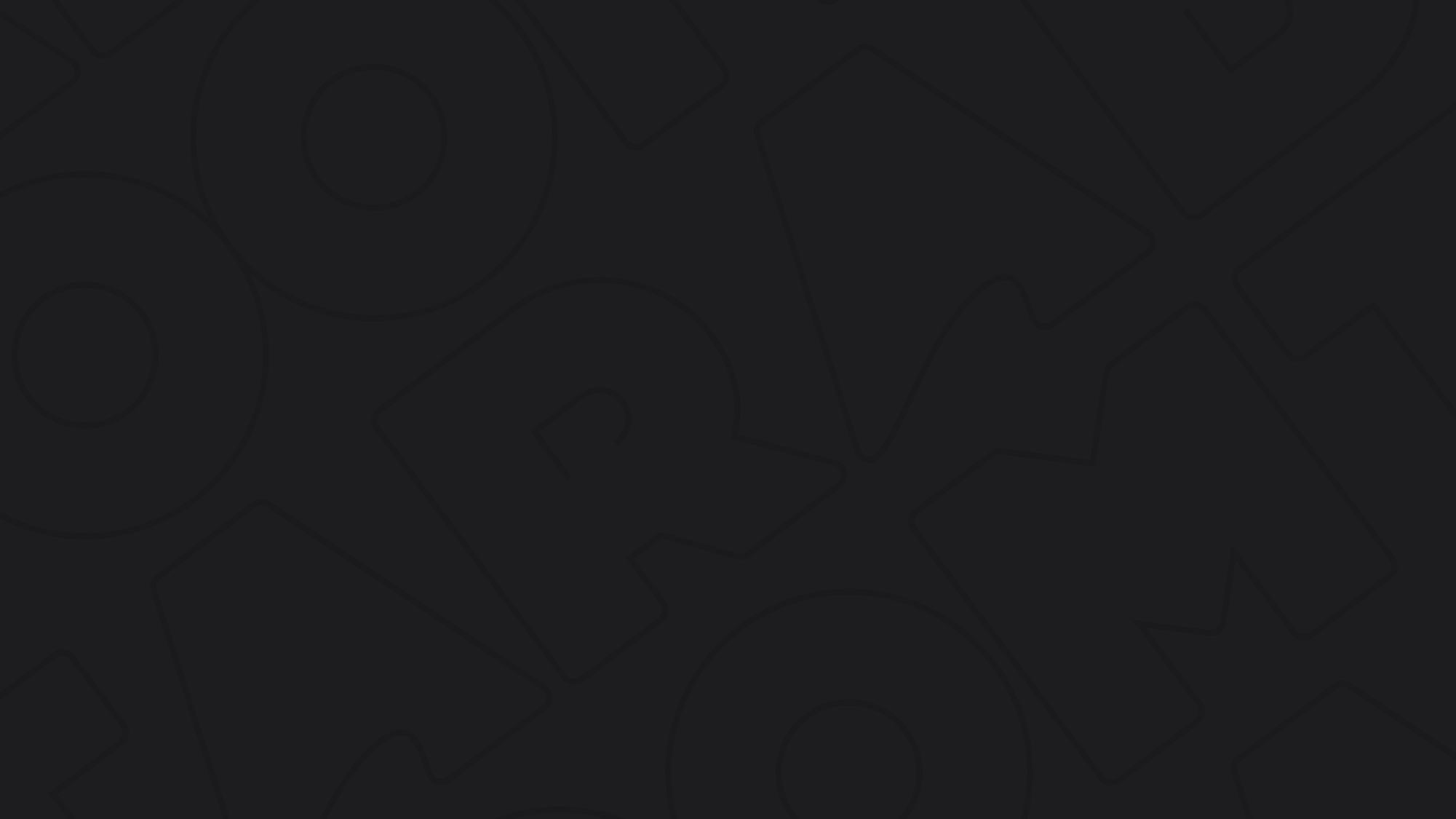 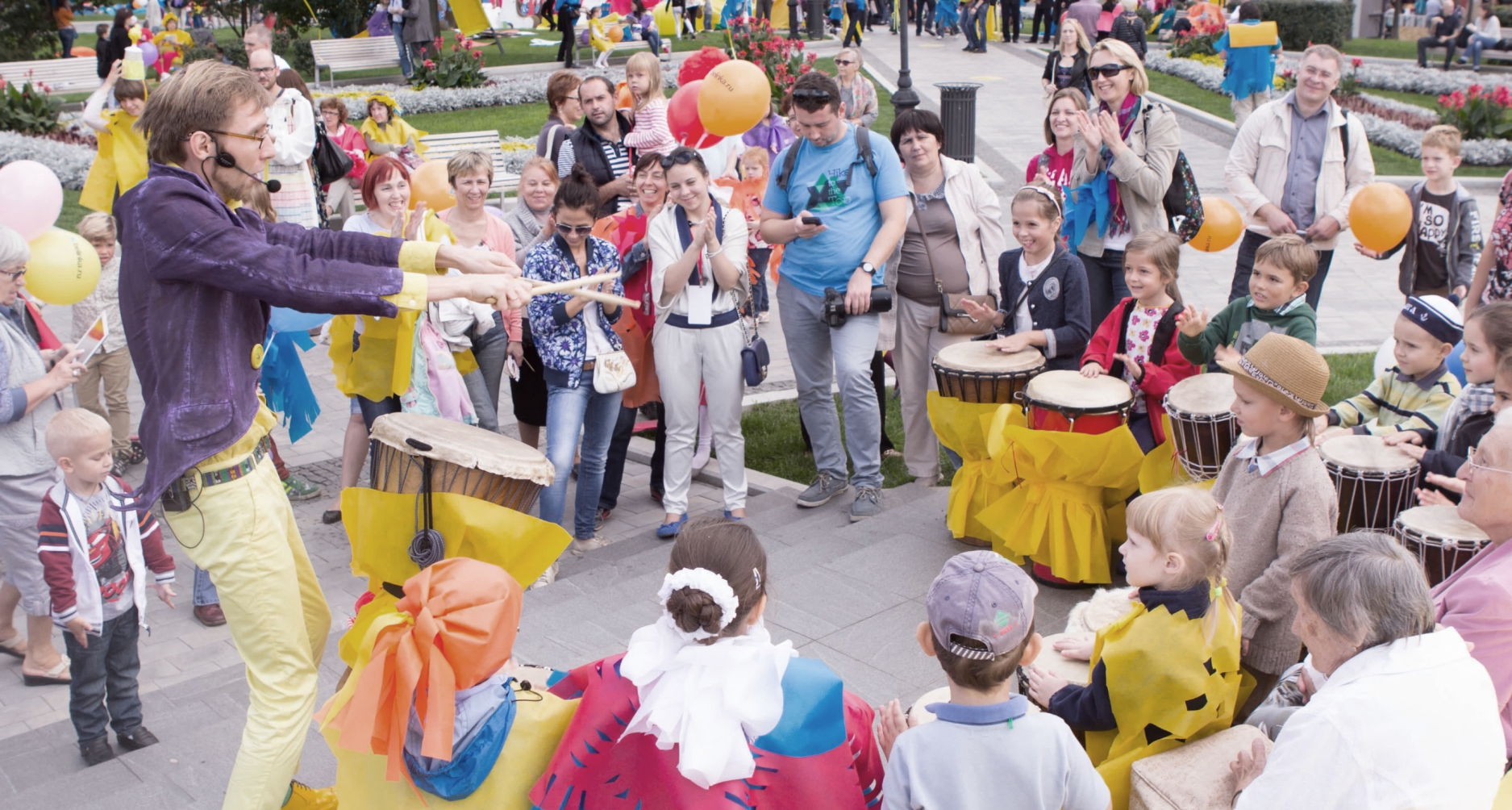 детский барабанный мастер-класс /  частый вопрос
Можно ли изменить сценарий программы?
Да, игровые механики легко адаптируются практически под любую тематику. А ведущий может работать в самых разных образах 
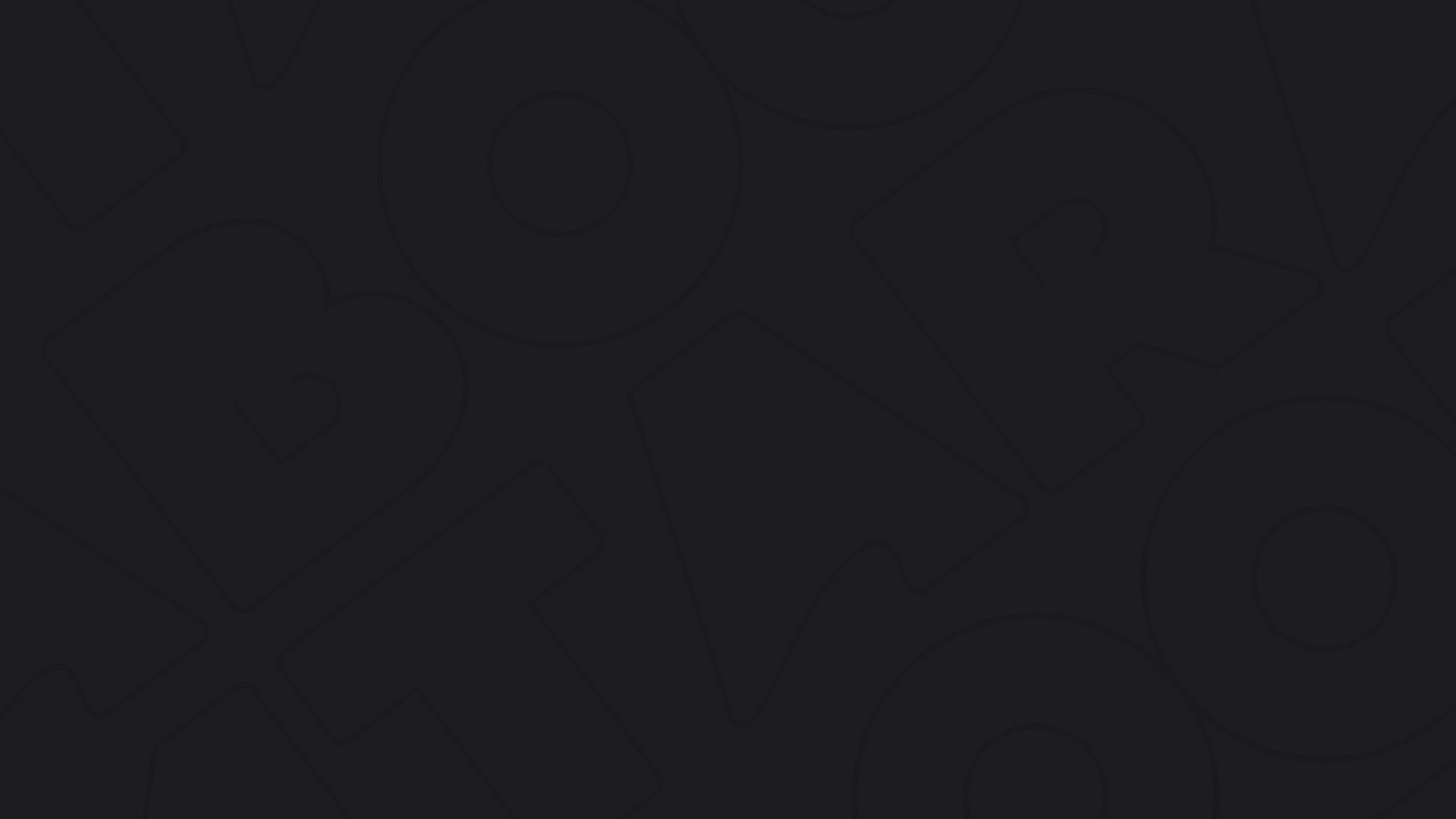 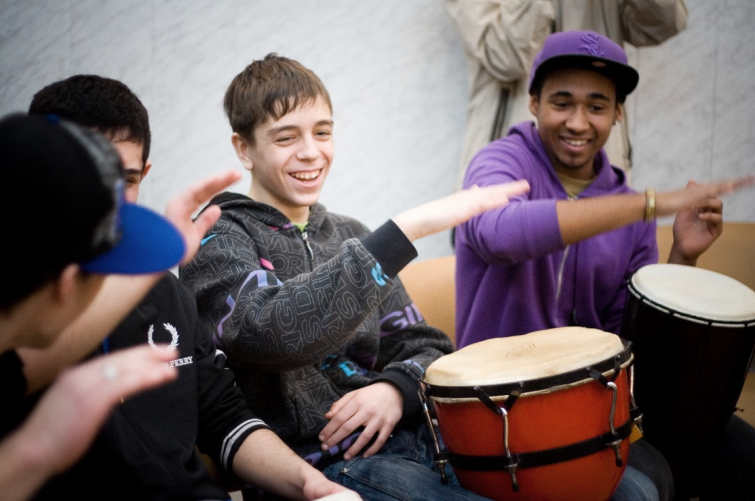 фото с мероприятий
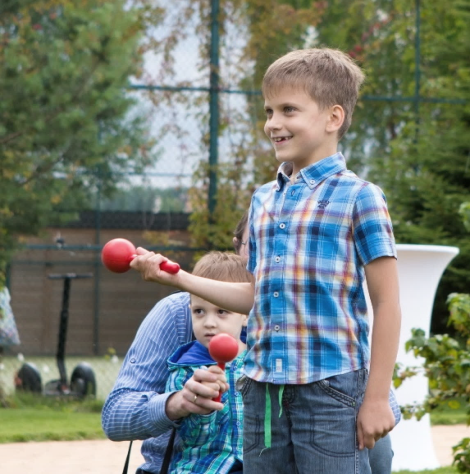 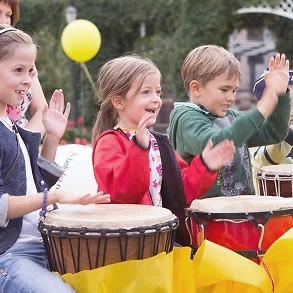 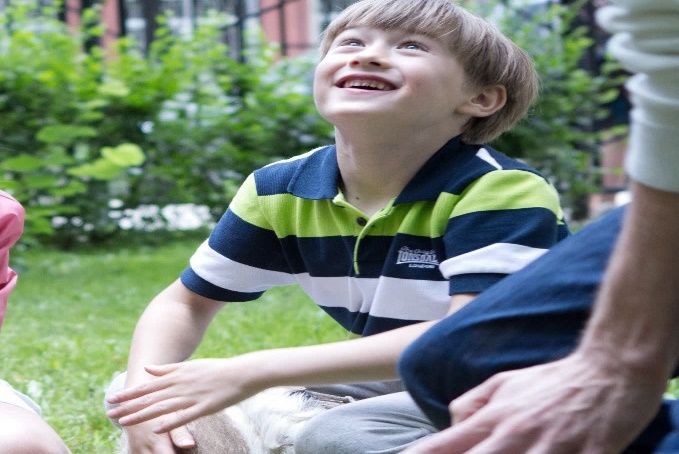 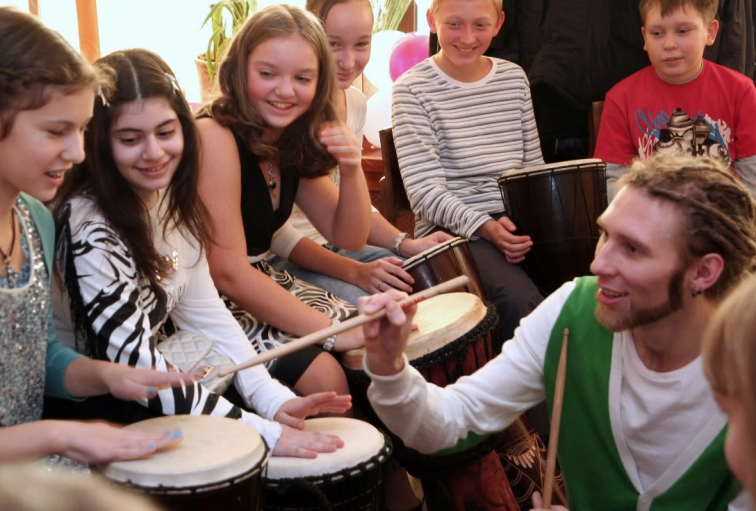 596
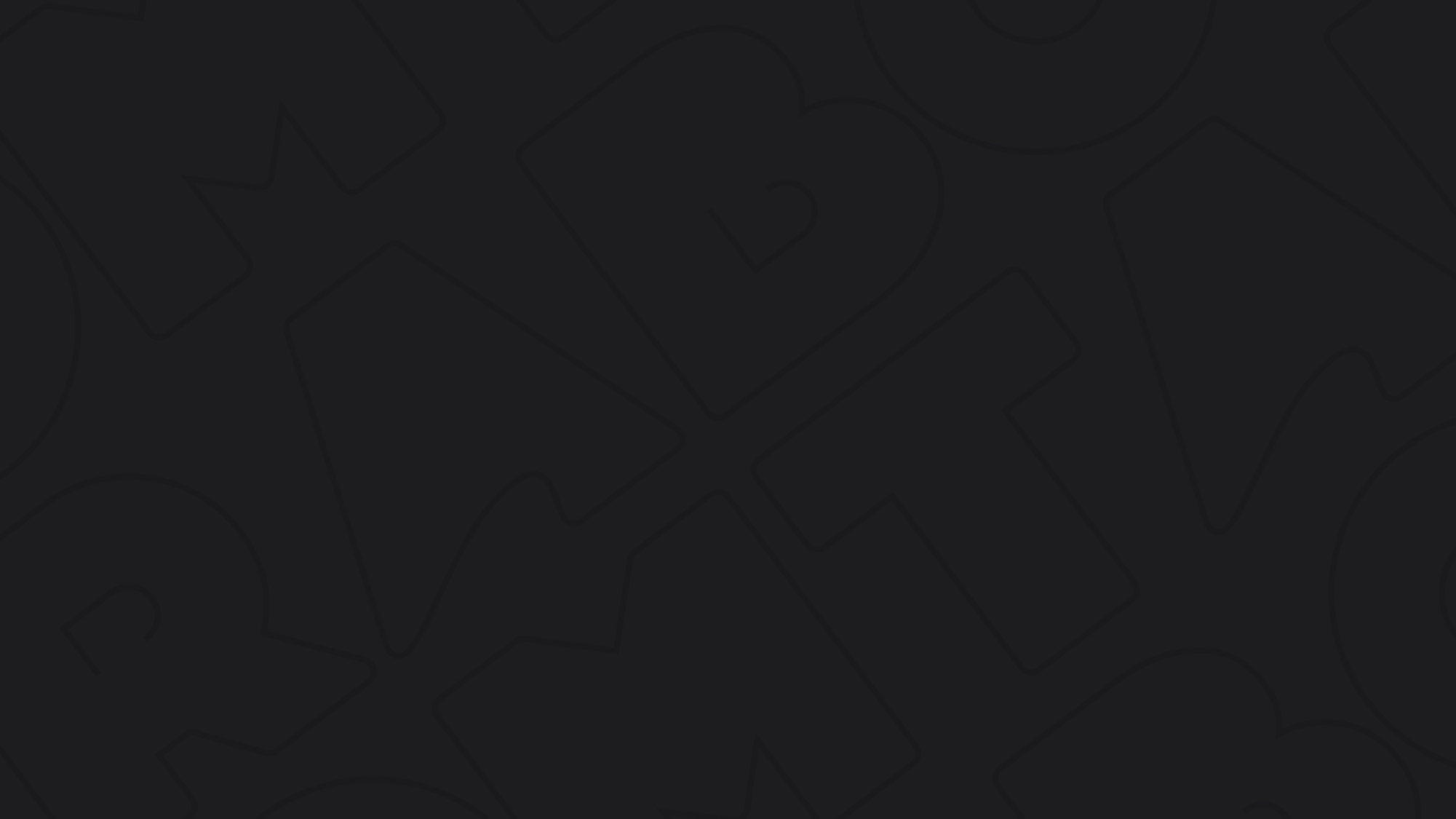 детский барабанный мастер-класс  /  райдер
ТЕХНИЧЕСКИЙ РАЙДЕР
Возможность разгрузки реквизита максимально близко к месту проведения программы 
Стулья (на всех участников)
Подключение к звуковой системе (1 канал XLR на пульте + розетка)
Свет во время программы должен быть включен
БЫТОВОЙ РАЙДЕР
Питьевая
вода
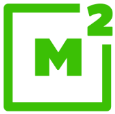 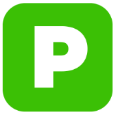 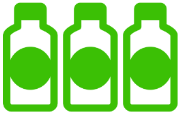 Парковочное место
Гримёрка или любое другое пространство для подготовки и сбора реквизита (3 кв.м)
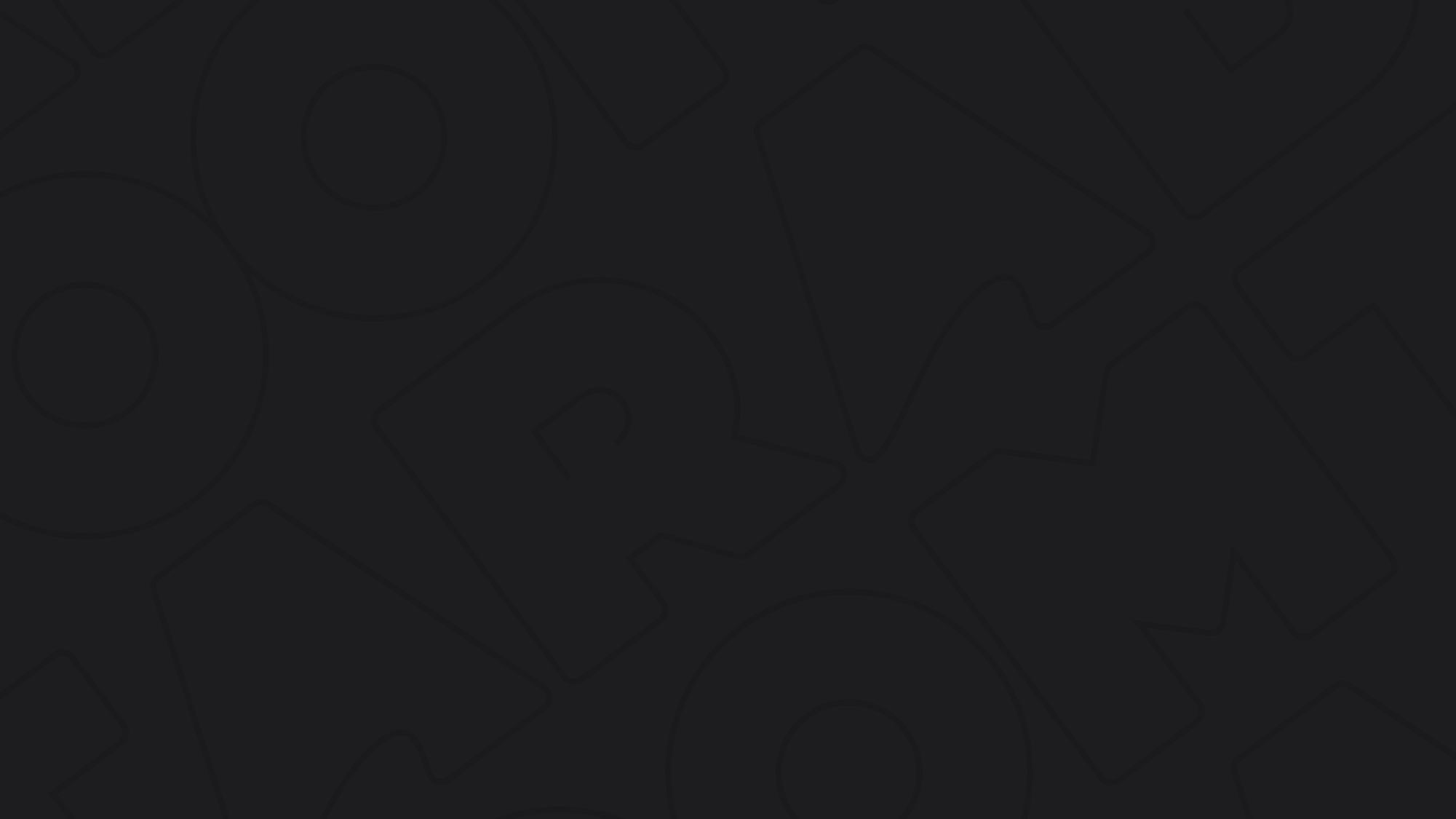 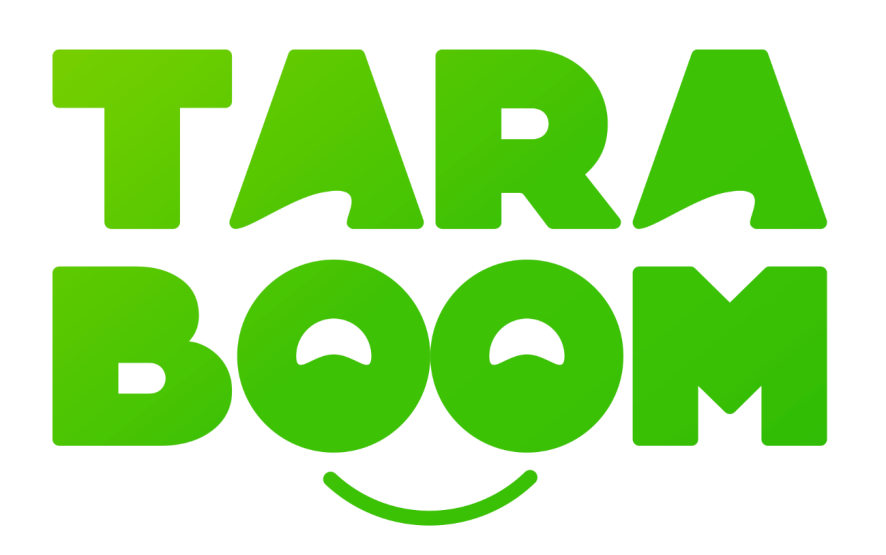 whatsapp  /  telegram
+7 (495) 585 37 90
 hello@taraboom.ru             taraboom.ru